Information meeting Aerospace Honours Program Bachelor
20 June 2023, 12.30-13.30 hrs. in Hall F
Jeanet Rink,
Academic counsellor	
Academiccounellor-ae@tudelft.nl 

Dimitrios Zarouchas,		Bianca Giovanardi
Coordinator 			Coordinator
d.zarouchas@tudelft.nl		b.giovanardi@tudelft.nl
Contents
Objective
Requirements
Program
Planning
Objective
“….offer excellent students the opportunity to excel during their bachelor…”

How?  Providing a challenging honours program next to their regular BSc-study

For who?  Students who have the ability and ambition to deliver an extra effort
Requirements
1st year completed by 1 september 2023
Average grade 8.0 or higher

CV and motivation letter
Student has “ambition” - associated with passion and commitment 
Student wants to deepen and/or broaden their professional and scientific development

 Max. 20 students
Program
At least 20 EC on top of the 180 EC  of a regular Bsc
- 3 components:

One or a few courses, with a total of 6 EC
Reflection product on your HBP (1EC)
A research project in collaboration with one of the research groups of the Faculty (13 EC), including organizing a Symposium
HPB Interfaculty courses 2023-2024
UD1010 Meeting Skills 
UD1023 Rhetoric and Public Speaking 
UD1036 Sketching and Visualization for Conceptualizing Thoughts 
UD1041 MOOC 1EC 
UD1042 MOOC 2EC 
UD1052 Can We Cool the Earth? 
UD1054 Critical Thinking 
UD1056 CERN 
UD1058 McDermott Challenge
UD1075 Living Campus 
UD1113 Scientific Writing 
UD1116 ‘Where Do you Stand?’
UD1082 Technology for Global Challenges 
IFHPB2000 Inclusive Leadership
Specializations
• HACS - Honours "Awareness and Culture" Specialization (20 ECTS) 
UD1078 Bildung 
UD1080 The Laboratory of Science Fiction 
UD1079 Matter of Art 
UD1077 Art, Empathy & Ethics 

• Next Generation Robotics (15 ECTS) 

• HPB Sustainability Leiden-Delft-Erasmus (15 ECTS)
[Speaker Notes: HACS: impact of technology on society and on the world itself

HPB Sustainability: two courses Fundamentals and Challenge
An example of such a challenge could be to develop solutions to the housing crisis that simultaneously help cities in meeting their climate goals. Another example could be investigating policies to make sustainable technologies such as renewables or electric vehicles available to a broad spectrum of society. A final example could be to create a development plan with one business or a range of businesses to make their supply chain practices more circular.]
Program – HPB development
Reflection: (expectations – performance – evaluation): each student individually should provide feedback on their HPB (1 EC)

A group activity: explore the possibilities for the Aerospace HPB

The group is to organise a symposium at the end of their Honours Track presenting their research projects to the faculty community
HBP Symposium 2023
HBP Symposium 2023
HBP Symposium 2023
Program – research project
The size of this project is 13 EC or about 360 hours (equivalent with 2-2.5 months full-time)

The project can be chosen from any topic as long as it can be facilitated by the Faculty and supervised by some of its staff members

The student is in the lead to select the topic of their choice, to search for a supervisor (one of the staff members of the faculty) and to prepare the research proposal

End product has the format of a Journal Paper
Planning (for HPB 2023-2025)
Short term (until September 2023)
August 15, deadline for applications
September, selection & interviews
October, TU-HPB kick off meeting
October 15, handing in the list of selected courses
End of second period  (< Feb. 1, 2024) handing in a first plan for the scientific project (a.o. topic, supervisor, research question)

Long term
Before summer 2024: 25% of project
Before July 1, 2025: symposium about completed projects
Questions
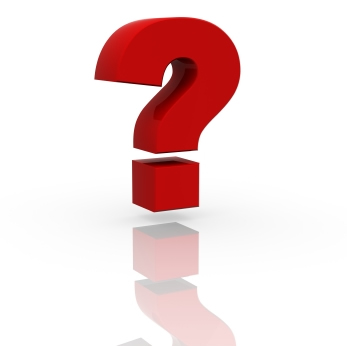